Figure 1. Frequency dependence and scaling of resting-state functional connectivity between right and left superior ...
Cereb Cortex, Volume 15, Issue 9, September 2005, Pages 1332–1342, https://doi.org/10.1093/cercor/bhi016
The content of this slide may be subject to copyright: please see the slide notes for details.
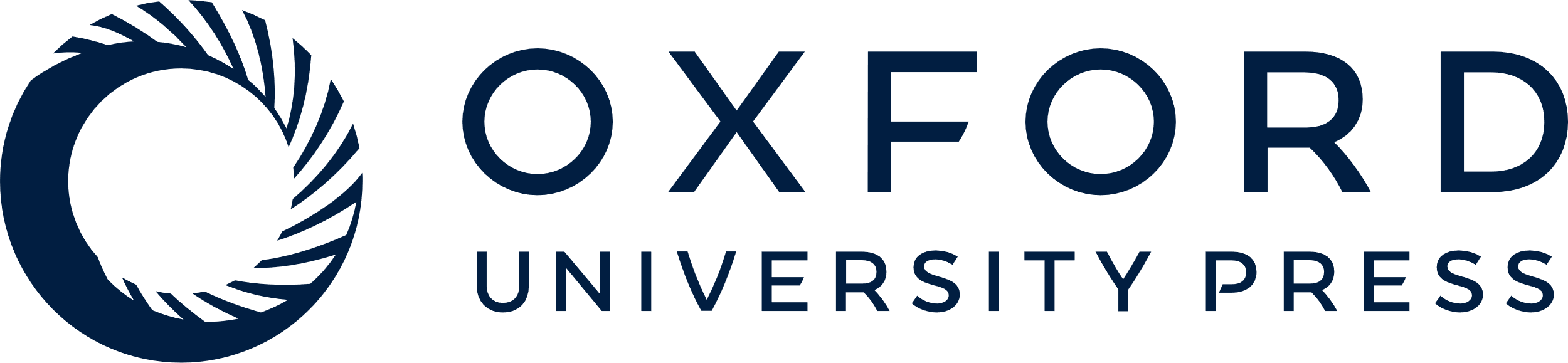 [Speaker Notes: Figure 1. Frequency dependence and scaling of resting-state functional connectivity between right and left superior temporal gyrus. Top panel: FMRI time series recorded in a single subject from left and right superior temporal gyrus (STG). The two time series are evidently very similar despite the anatomical distance between these regions. Middle panel: Low-frequency and high-frequency components of the left (solid line) and right (dashed line) STG time series are plotted after subtraction of means to facilitate direct visual comparison. The low-frequency components are more strongly correlated than the high-frequency components. Bottom panel, left: Log-transformed wavelet coefficient variances increase linearly with increasing scale (approximately decreasing frequency) of the wavelet coefficients for both left STG (solid line, open circles) and right STG (broken line, open triangles). These plots indicate that each resting time series has a 1/f-like spectrum, with more variance at lower frequencies. Bottom panel, right: Log-transformed wavelet coefficient covariances likewise increase linearly with scale of the wavelet coefficients, indicating that functional connectivity between these regions is subtended predominantly (but not exclusively) by low-frequency components.


Unless provided in the caption above, the following copyright applies to the content of this slide: © Oxford University Press 2005; all rights reserved]